Выложи мелодию.
(Музыкально – дидактическая игра для старшего дошкольного возраста)
Программное содержание: 		Развивать ритмический слух.
Программные задачи:		Упражнять в восприятии ритмического рисунка  
				мелодии, соотносить мелодию с графическим     				изображением, учить различать длительность 				звуков: короткие и долгие (на слух), узкие и 					широкие (с помощью графических элементов)
Игровой материал:		Карточки ,с разделенным на две половины полем;
				цветные карточки , иллюстрирующие содержание 				песни; прямоугольники разной ширины,  для 					выкладывания  графического рисунка мелодии
				детские музыкальные инструменты: металлофон, 				ложки.
Количество играющих:		Подгруппа, не более 8 человек.
Игровые правила:			Слушать знакомые мелодии, не мешать и не 					подсказывать другим.
Игровые действия:		Отгадывать песни, прохлопать  ритмический 					рисунок,  выкладывать графическое изображение.

Ход игры:			 Педагог исполняет знакомые детям песни с разным 				ритмическим рисунком, предлагает детям его 

.
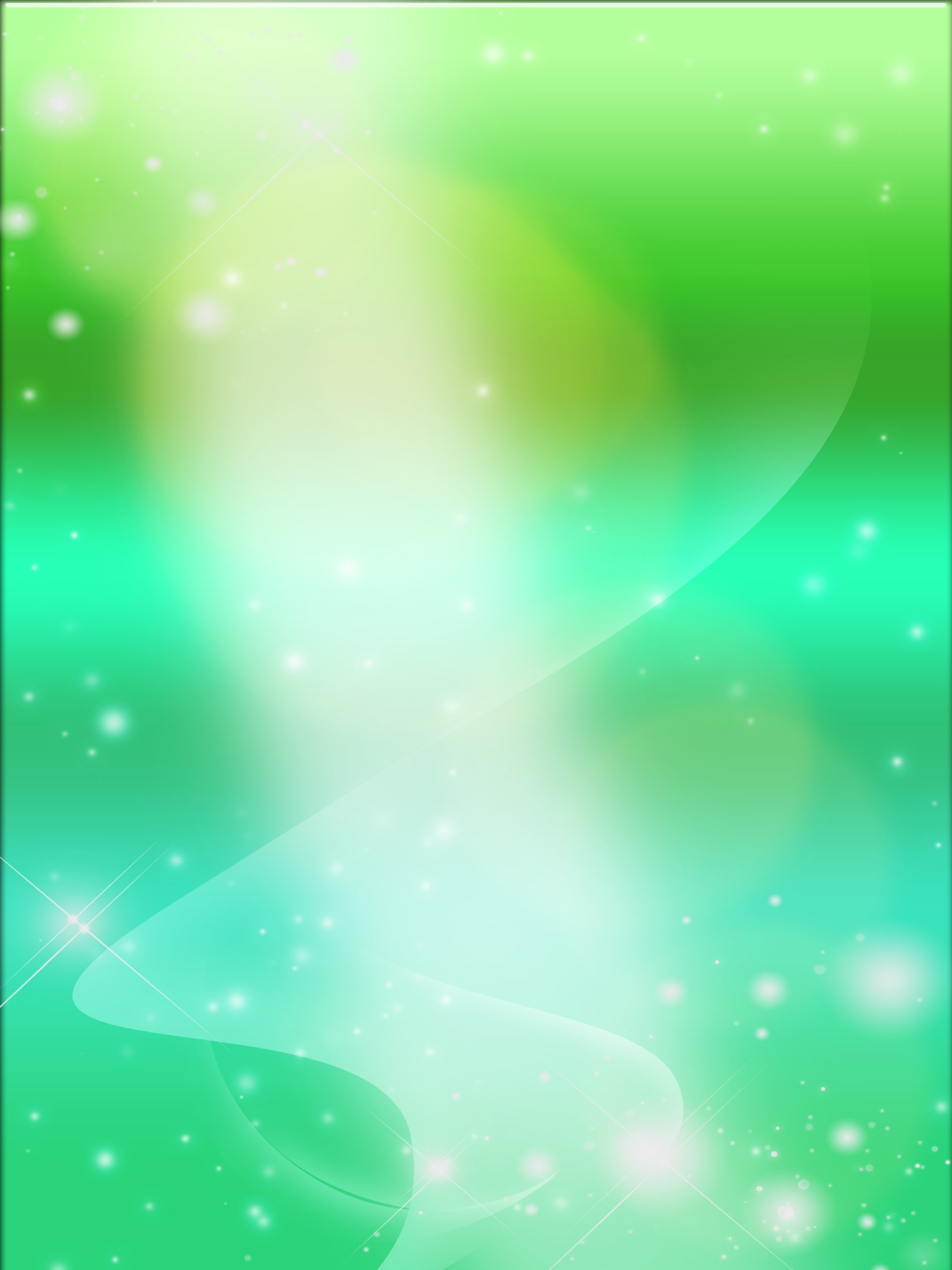 прохлопать. Затем он показывает, как можно условно 				изобразить ритмический рисунок с использованием 				прямоугольников, обозначающих долгие и короткие звуки.
   			 В ходе игры педагог исполняет знакомые детям песни и 			предлагает им выложить их ритмический рисунок. И наоборот 			просит детей вспомнить песню по предложенному педагогом 			условному изображению ритмического рисунка мелодии.
Мотивация:		Королева шума – Какафония, не хотела жить в мире гармонии 			и превратила все песенки в различные фигуры: широкие и 			узкие (рассмотреть прямоугольники), она и не подумала, что 			песенки можно спасти, если…… дальше предложить отгадать 			знакомую песенку по ритмическому рисунку, выложенному 			графически.
В игре можно применить различные варианты:  по графическому рисунку проиграть песенку и узнать по ритму; по рисунку отгадать песню и проиграть её ритм на пластинке металлофона;  отгадать песню по мелодии и выложить её ритм; выложить  ритм заданной мелодии и перевернув  цветную картинку, удостовериться в правильности отгаданной песни.

Игровая цель:		Точно выложить ритмический рисунок мелодии.
Литература:		«Музыкально-дидактические игры для дошкольников»
			Н.Г. Кононова